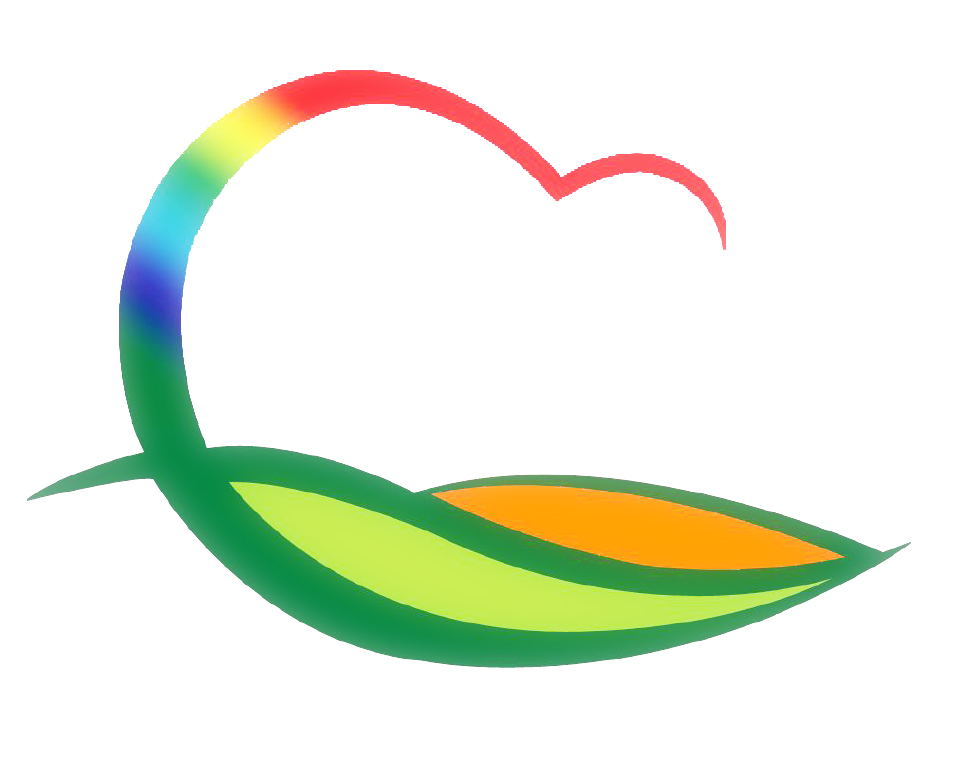 상 수 도 사 업 소
3-1. 지방상수도 확장사업 추진
양산면 죽산리 일원 / 426백만원
배수관로 (L=3.7km) / 공사집행
3-2. 낙후지역 먹는 물 수질개선사업 추진
학산면 지내리(구수골) 일원 / 145백만원
급수관로 (L=2.2km), 물탱크 1개소 / 공사착공
3-3. 지방상수도 수질자동측정장치 구매·설치
영동배수지외 8개소/ 400백만원
탁도, 잔류염소, pH(온도계 포함) 1식 / 착공